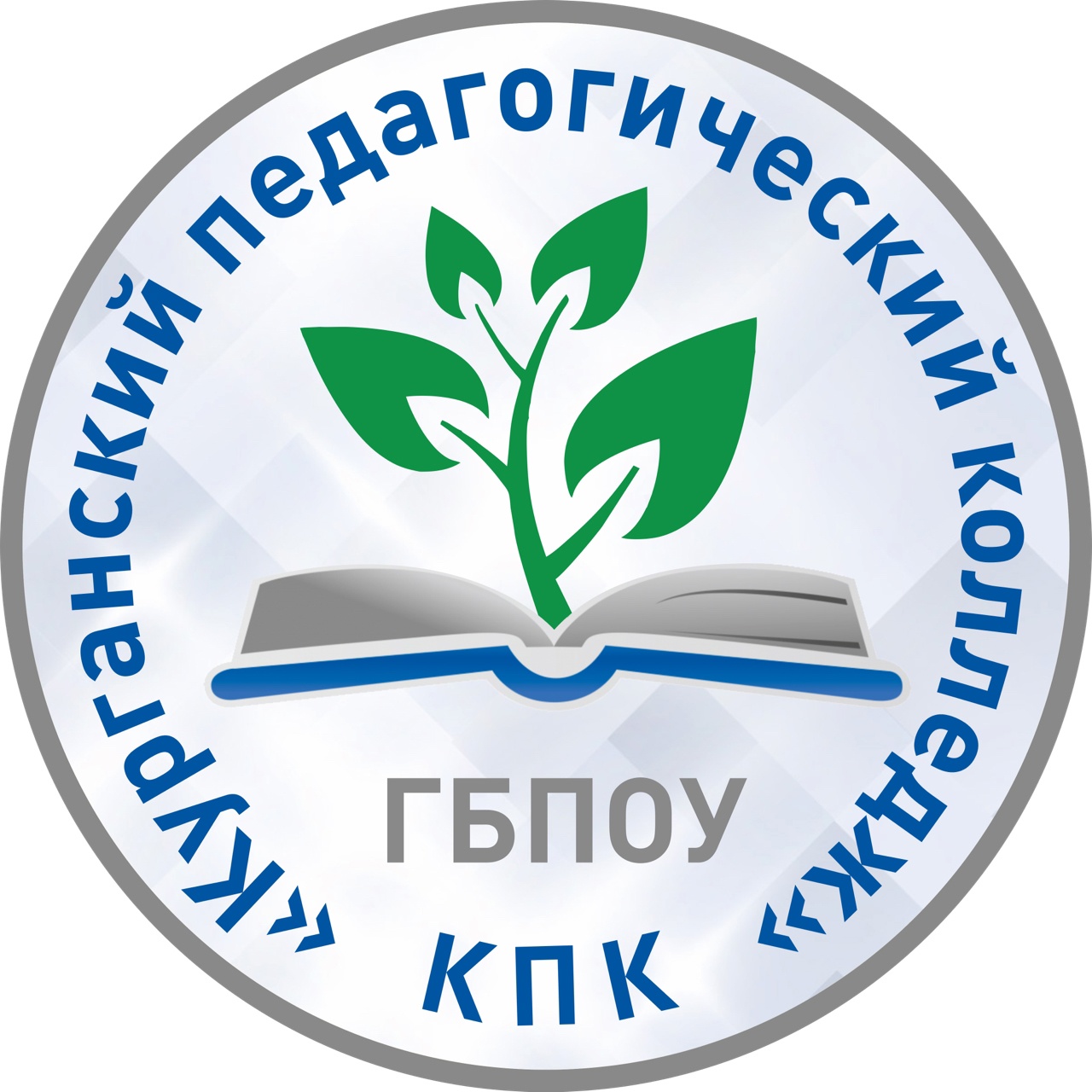 ГБПОУ «Курганский педагогический колледж»
Результаты Анкетирования обучающихся по специальности 44.02.02 преподавание в начальных классах «содержание, условия и  качество реализации образовательного процесса»
Сентябрь 2023 г.
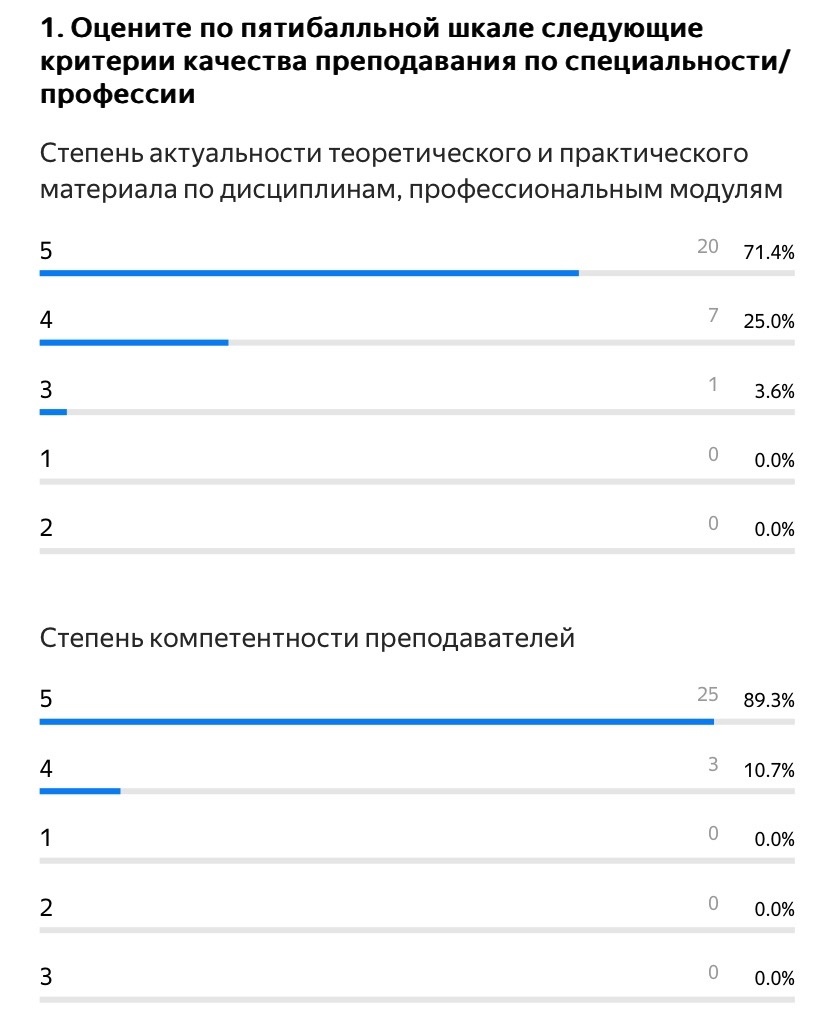 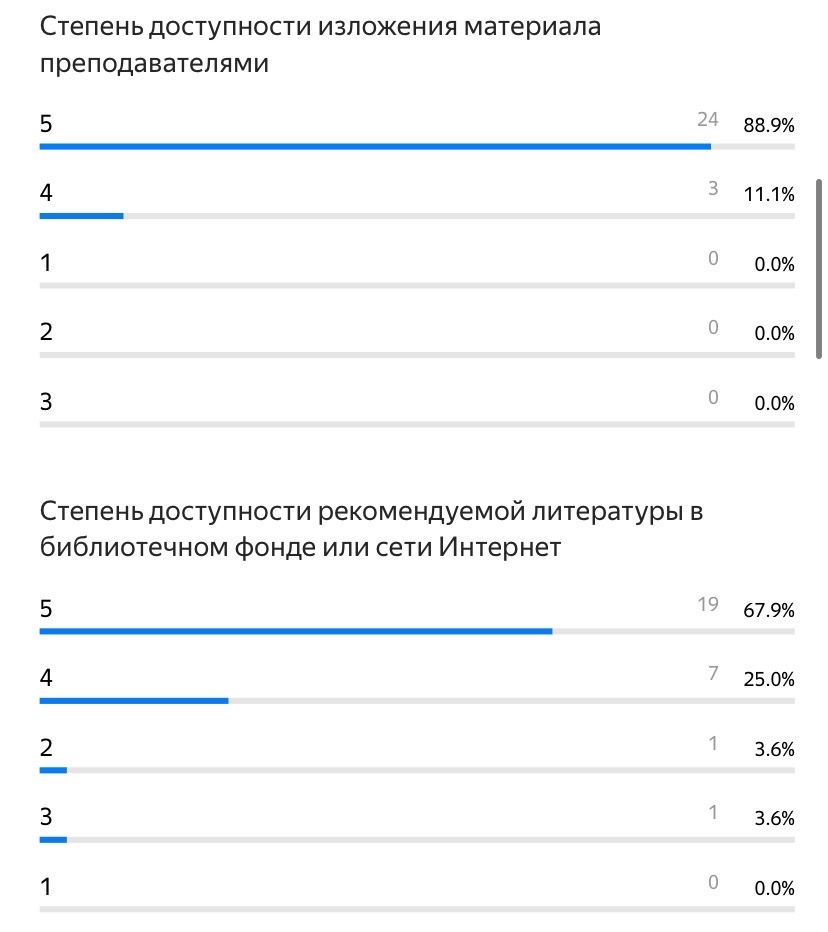 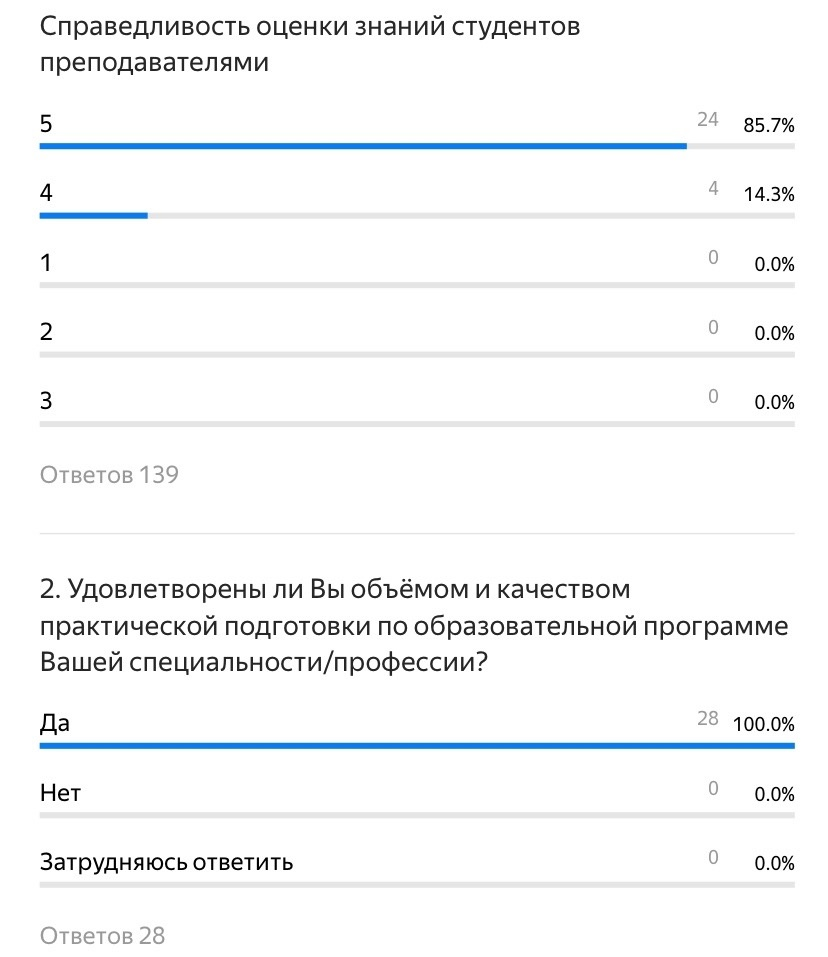 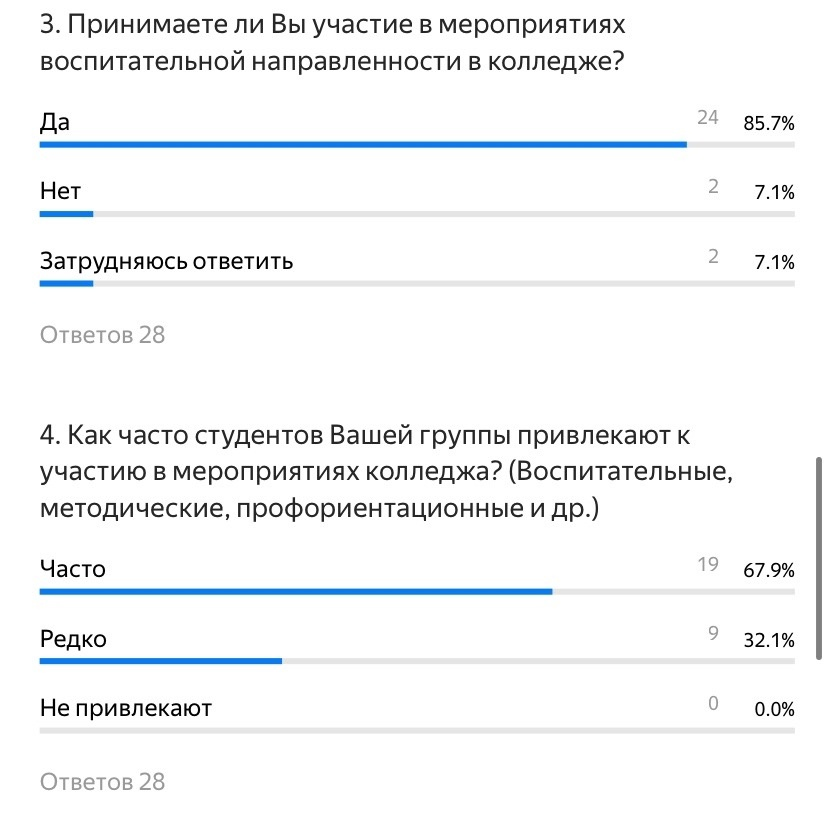 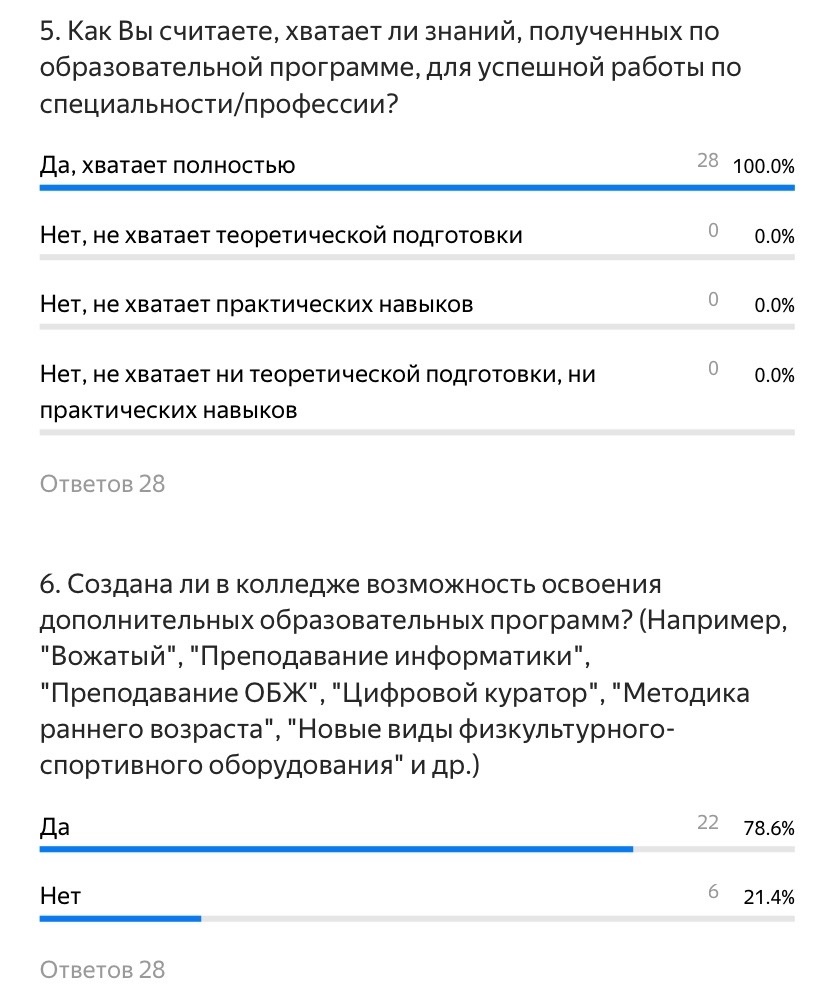 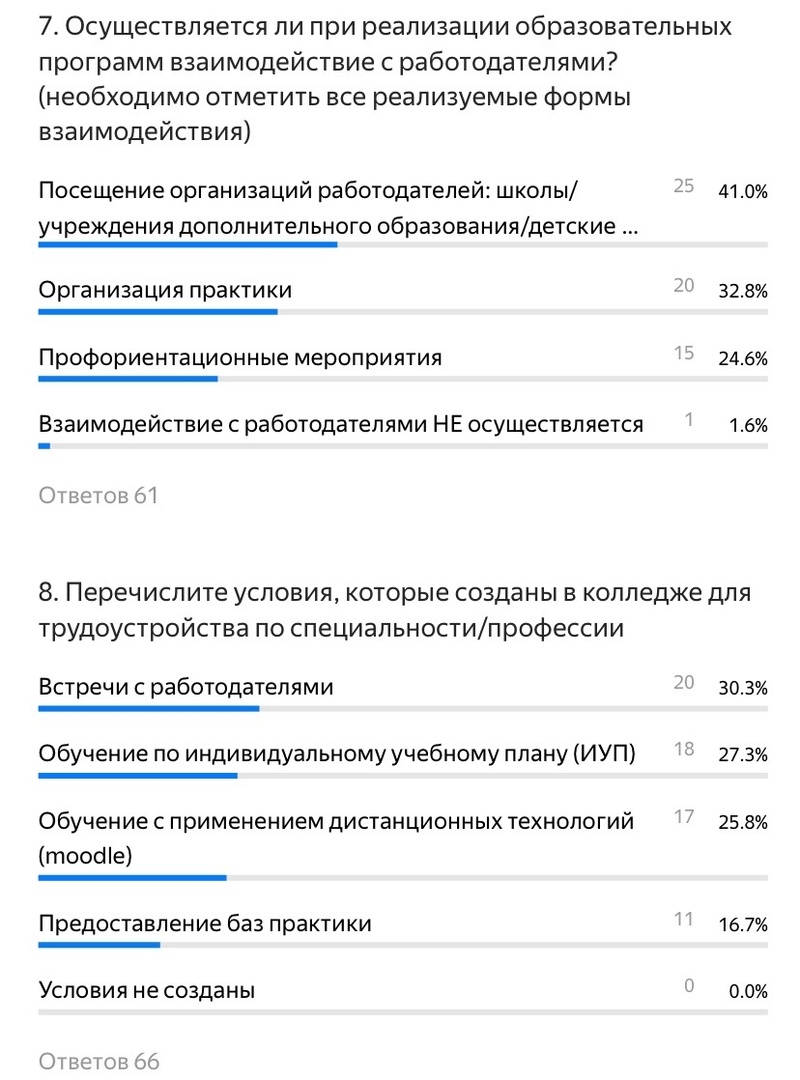 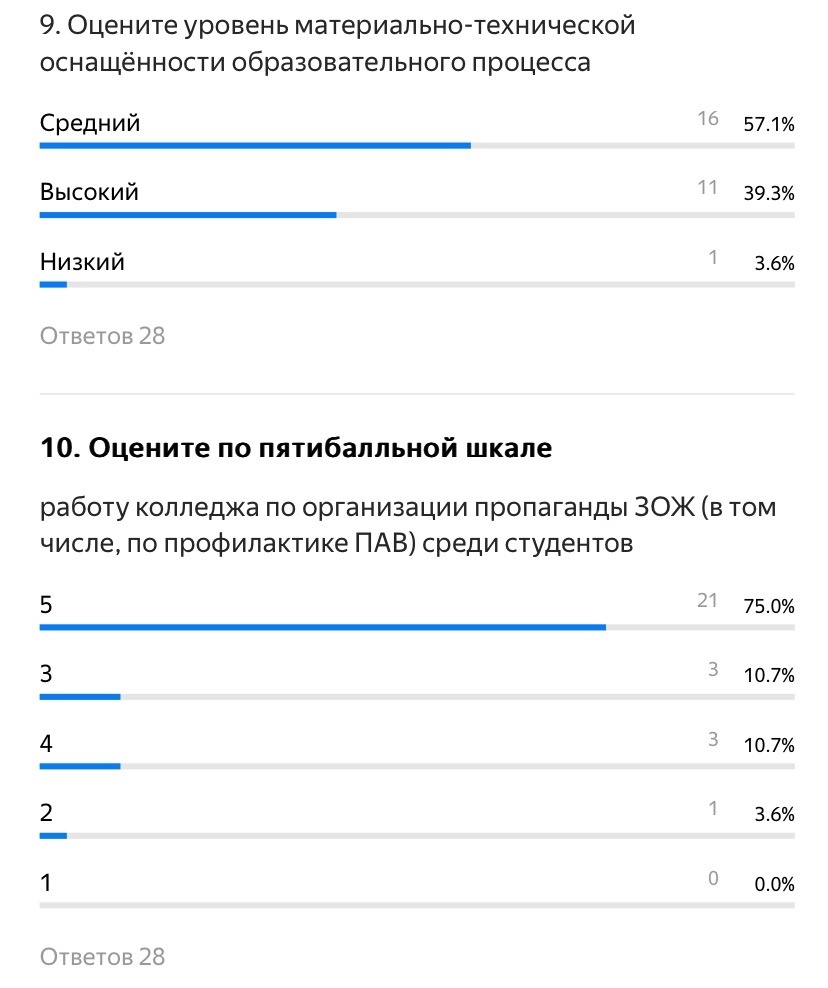 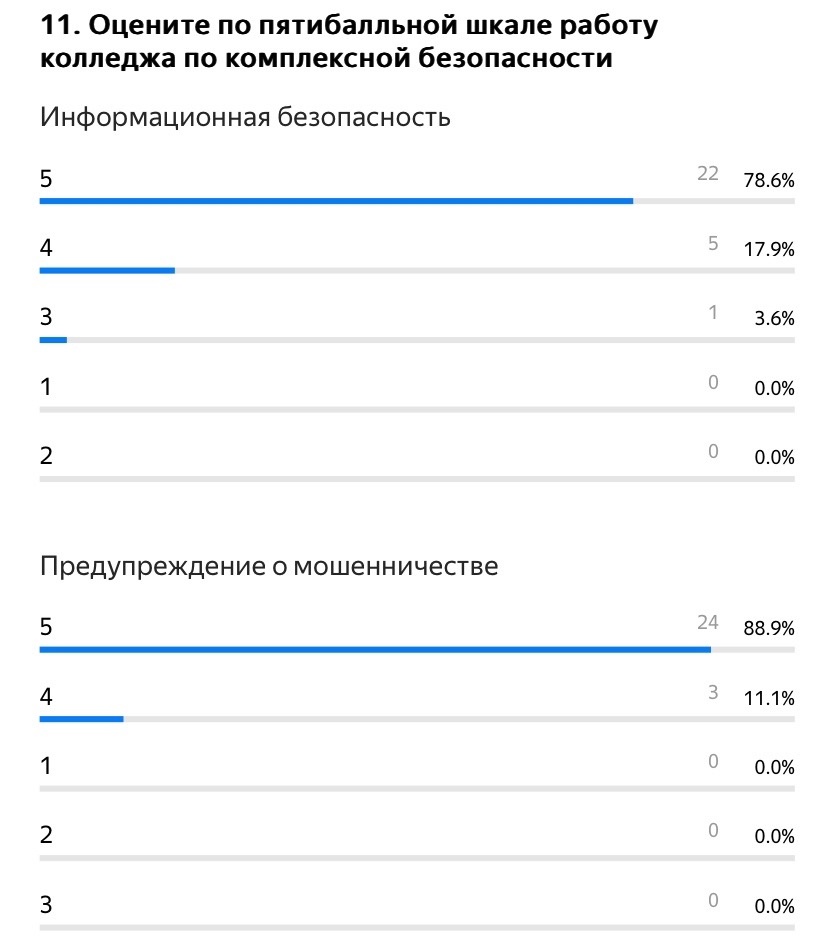 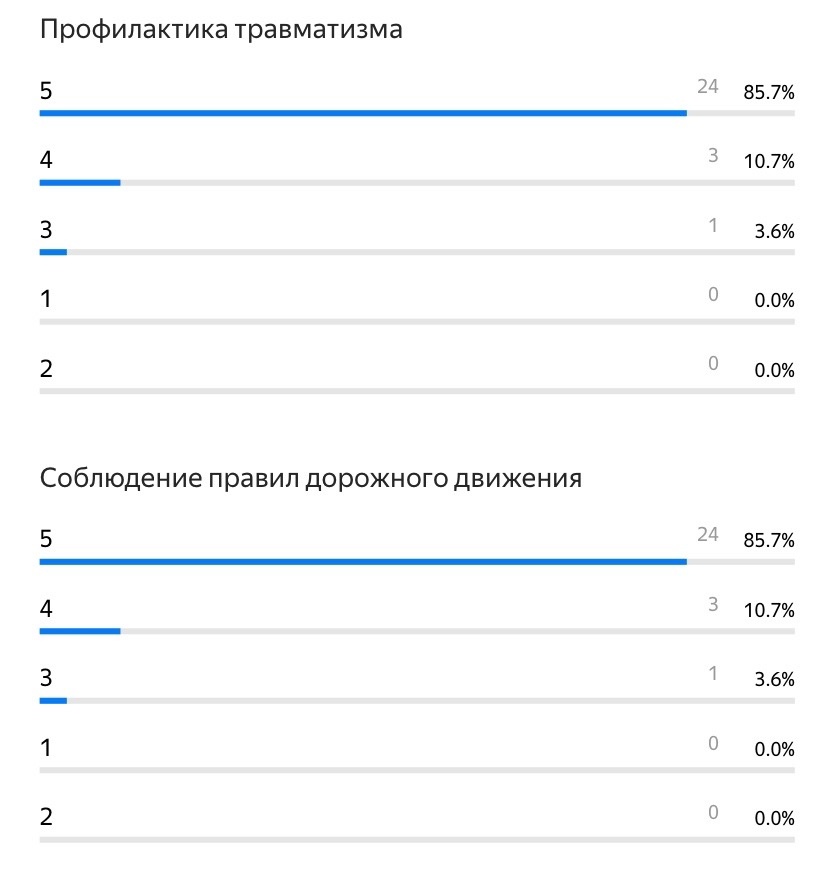 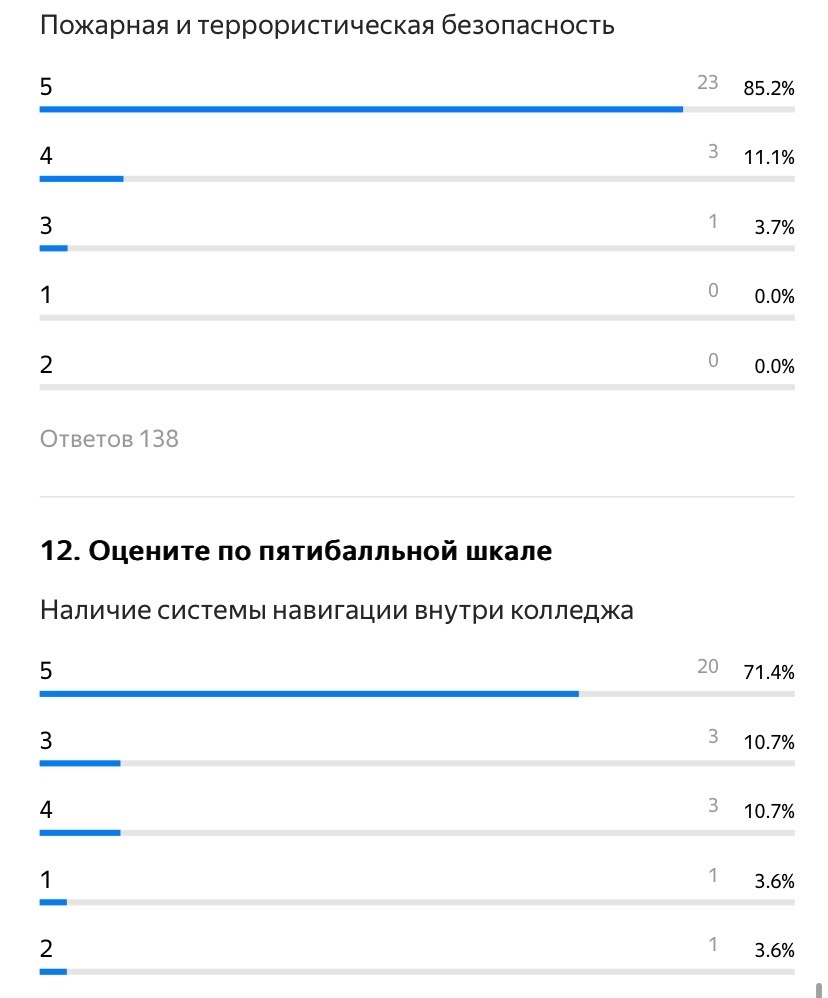 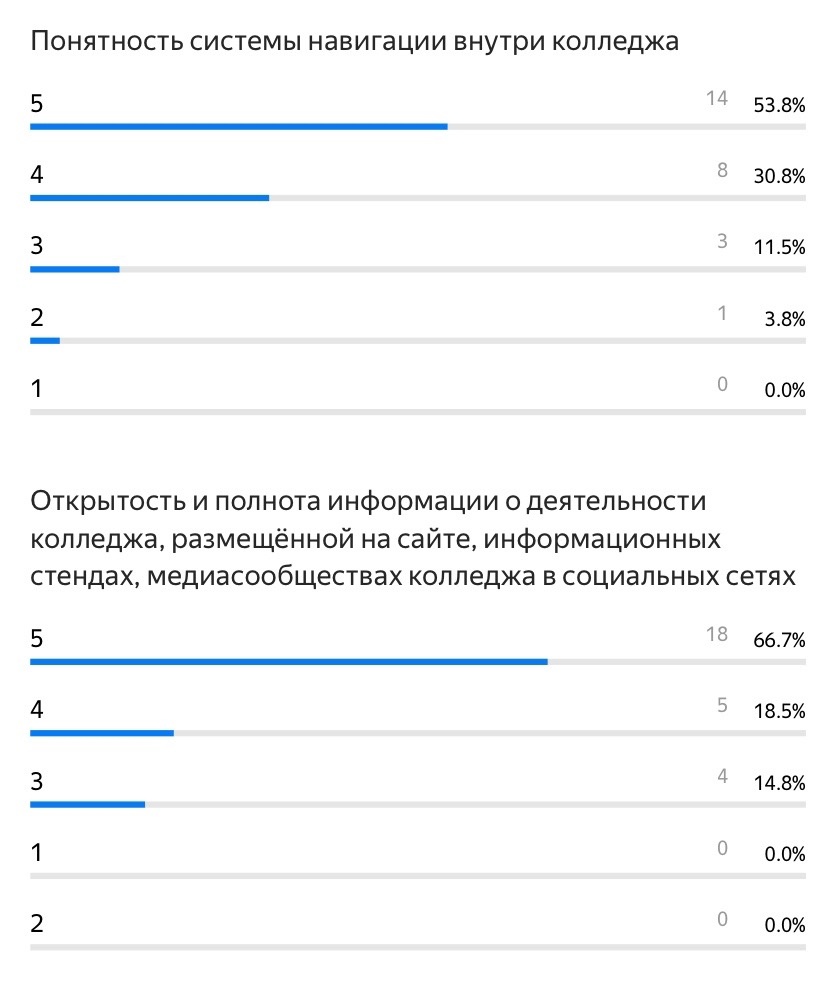 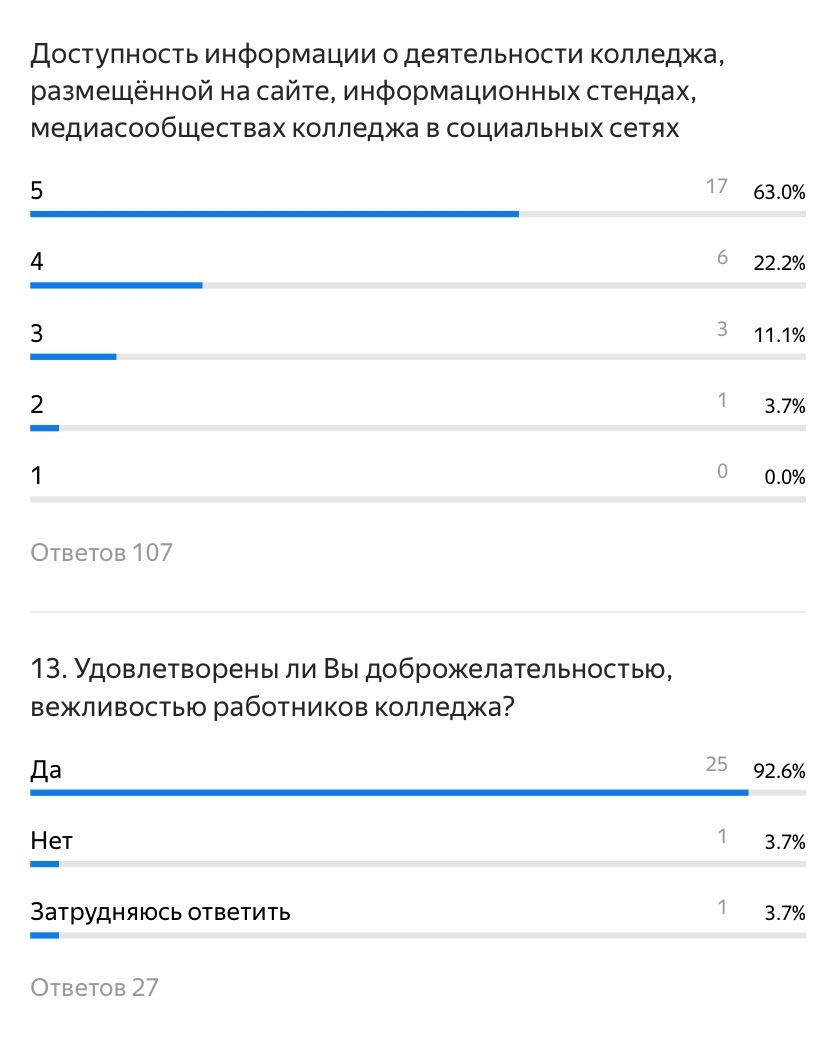 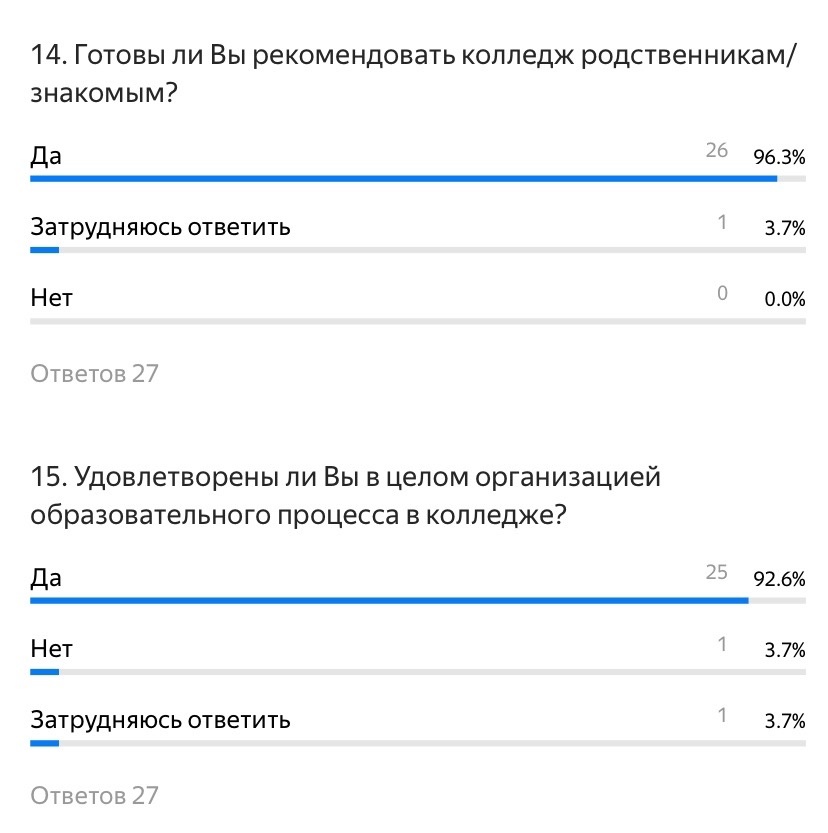 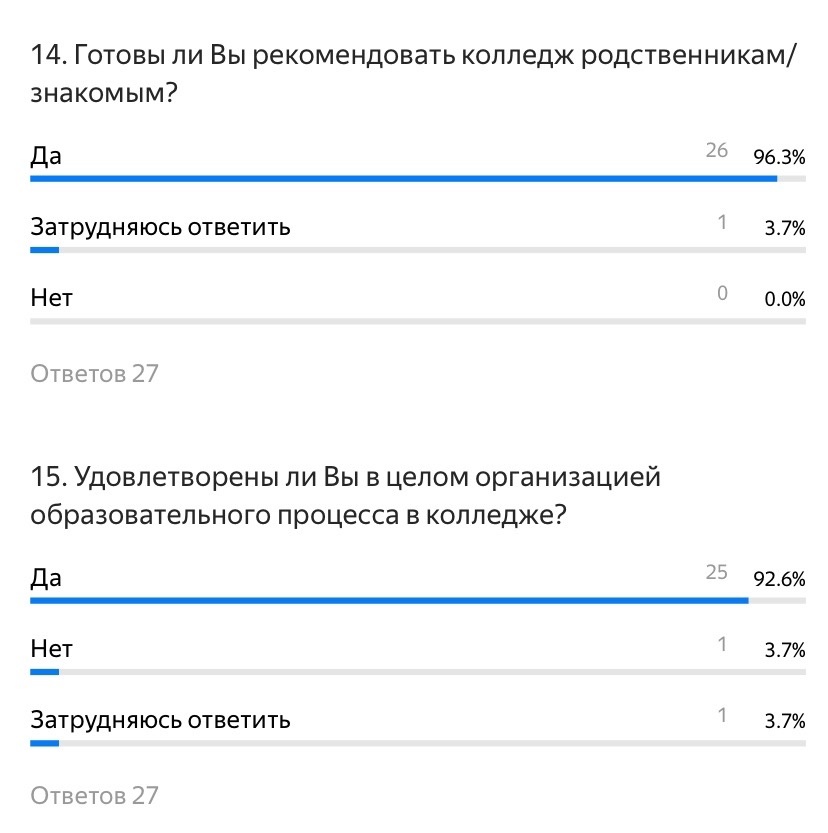